НЕДЕЛЯ АНГЛИЙСКОГО ЯЗЫКА В МБОУ»СШ№16»С 16 ПО 20 ДЕКАБРЯ 2019
Открытый урок   
«В моей комнате»
(3-А класс)
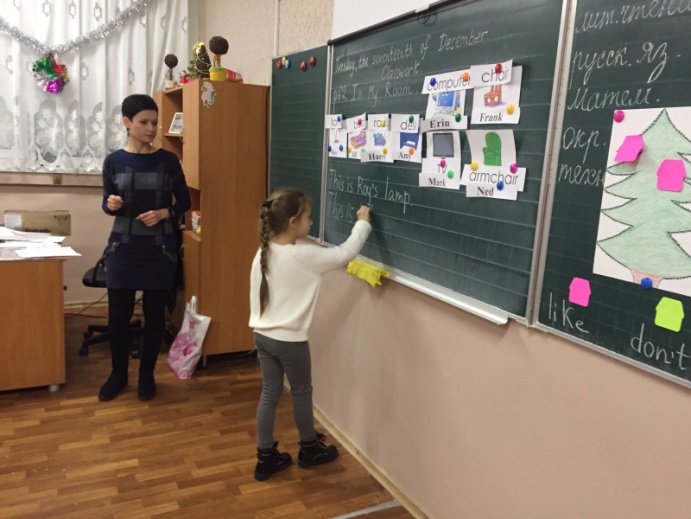 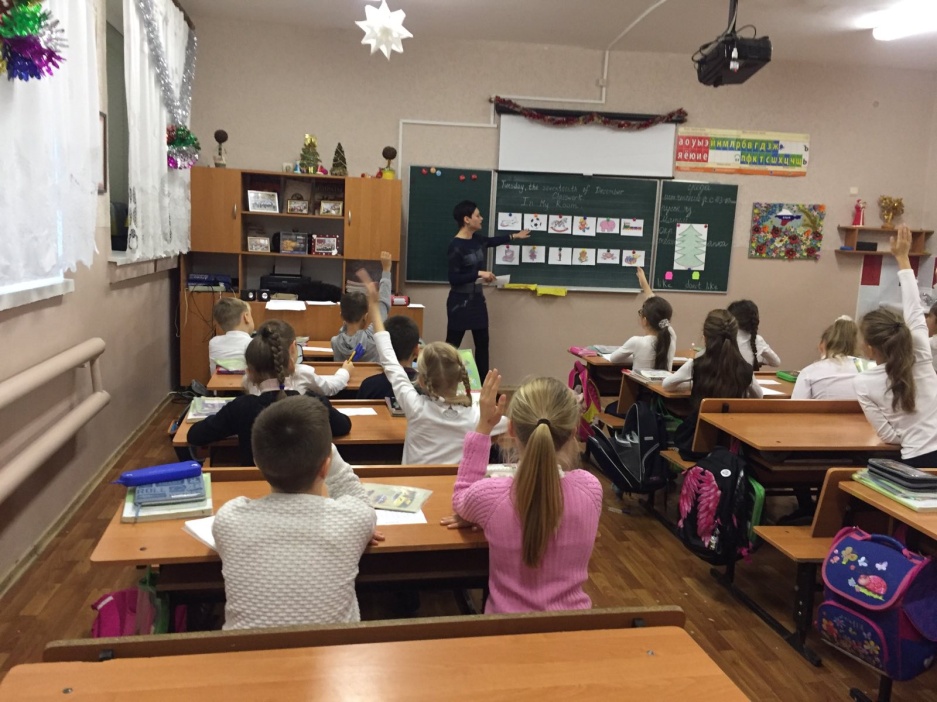 Учитель Якубенко Оксана Николаевна
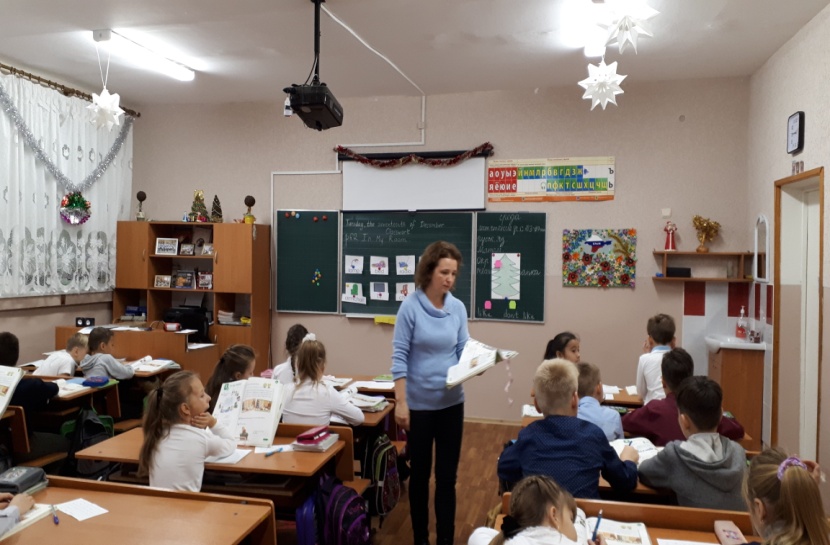 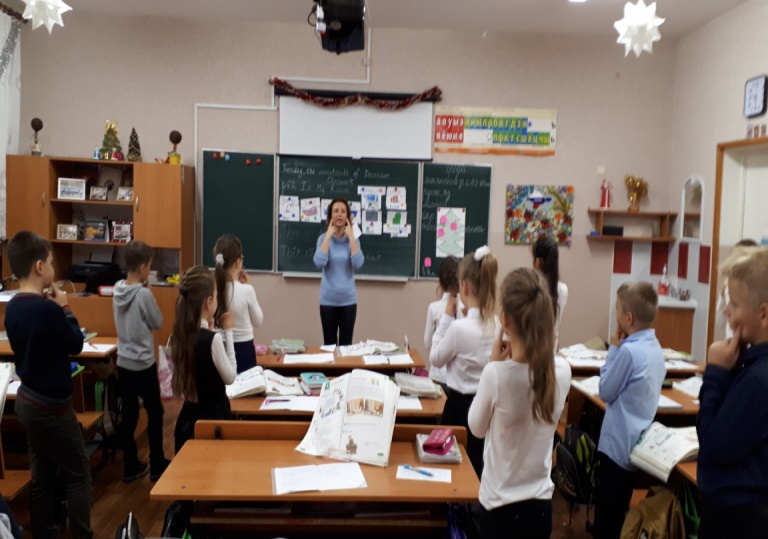 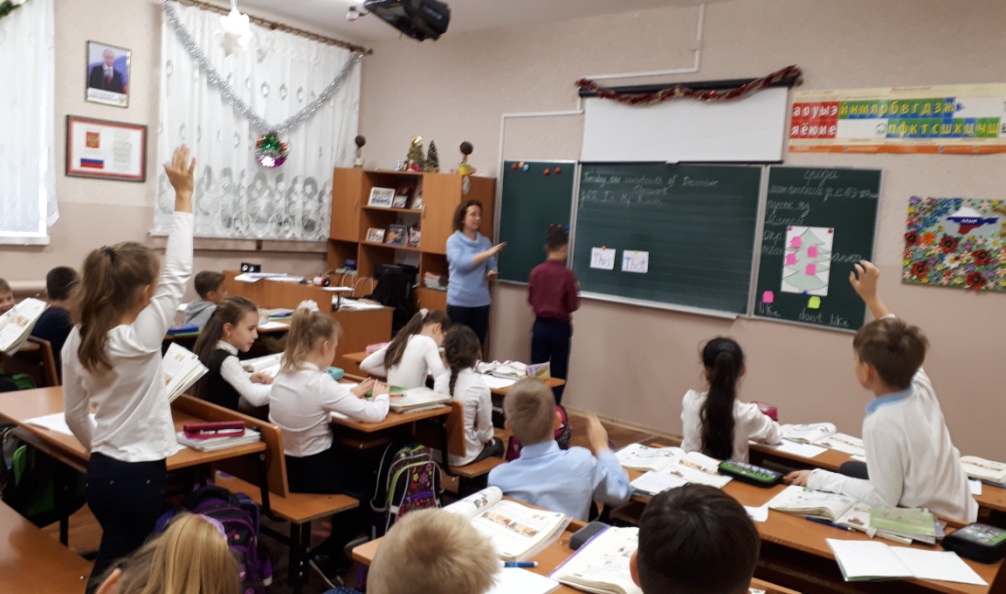 Учитель Матясова Юлия Владимировна
Открытый урок по теме «Игрушки для маленькой Бетси» (3-Б класс).
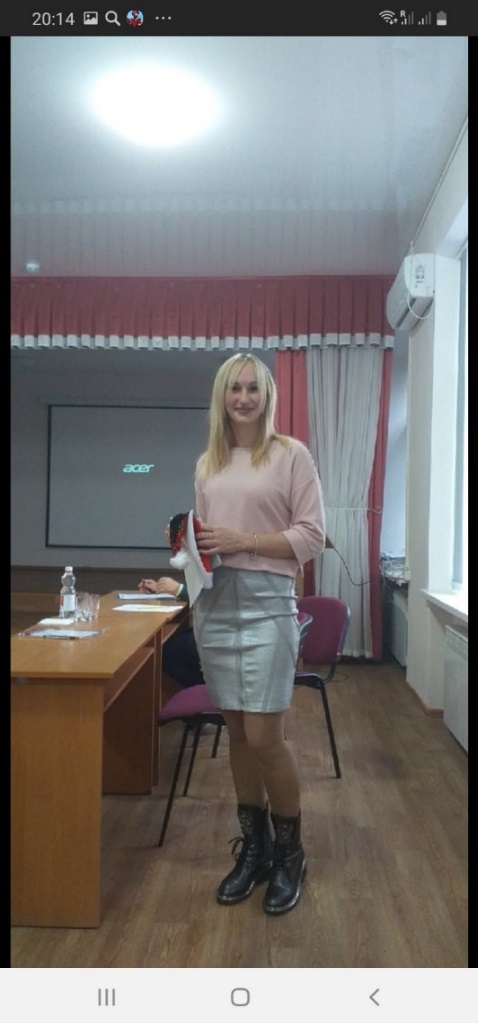 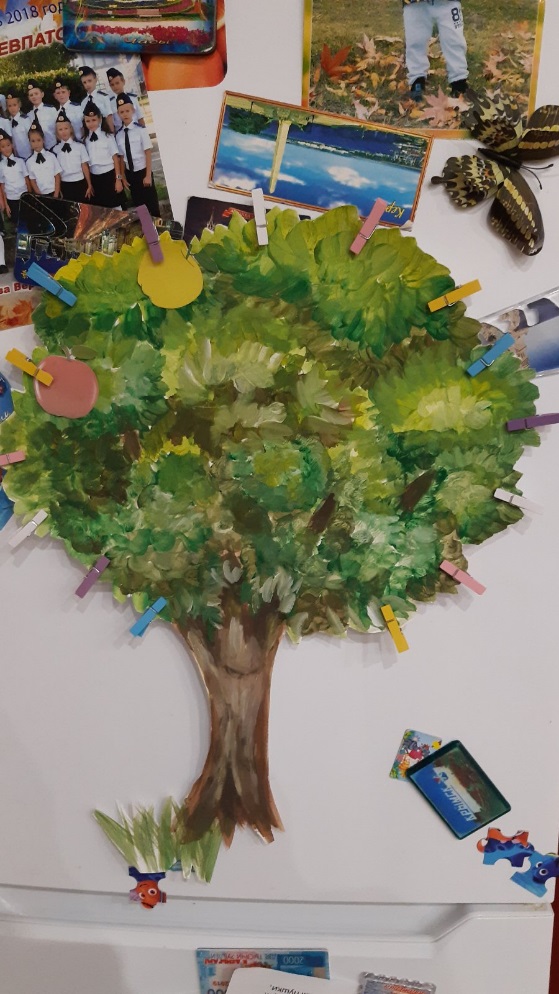 Учитель 
Литвиненко Анна Васильевна
Открытое занятие внеурочной деятельности курса: «Весёлый английский язык» (4-Г класс).
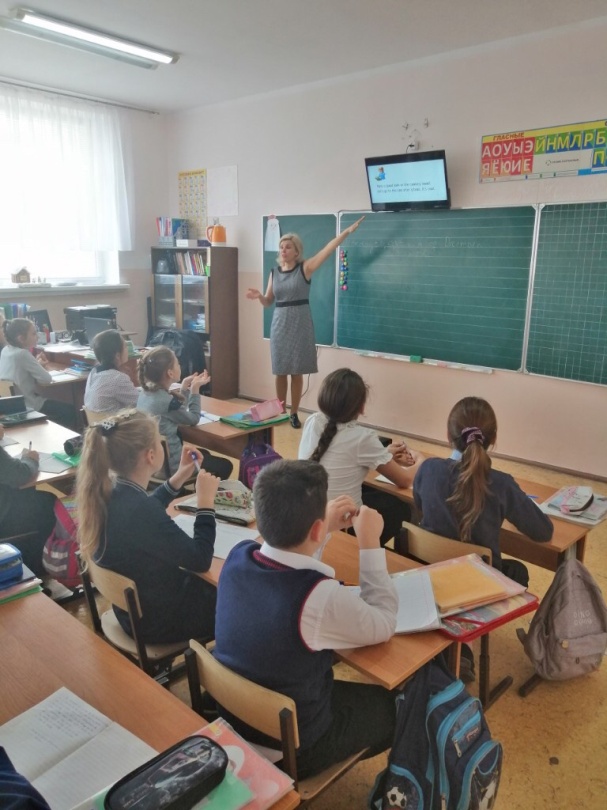 Учитель
 Бухлаева Юлия Александровна
Интерактивный урок   «Гаджеты в качестве новогодних подарков»             (7-А,7-Г классы)
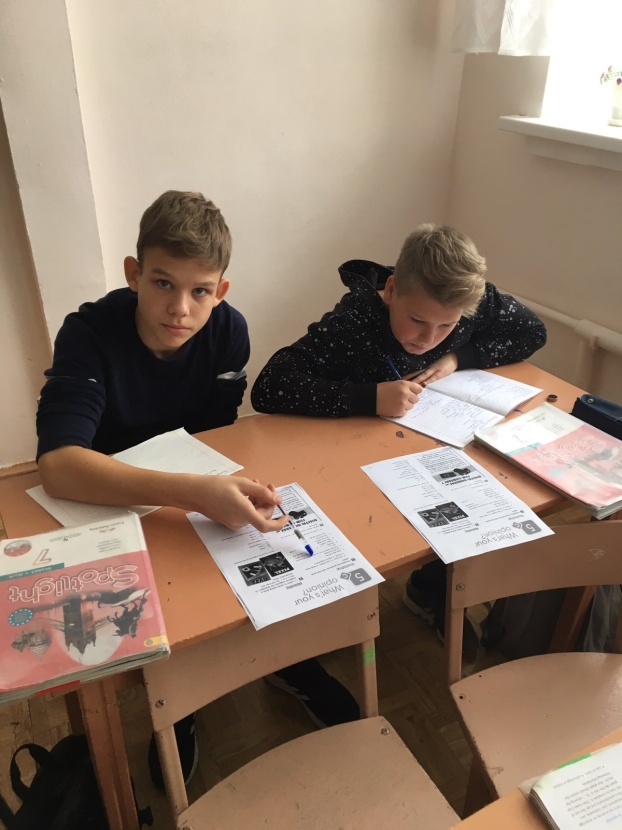 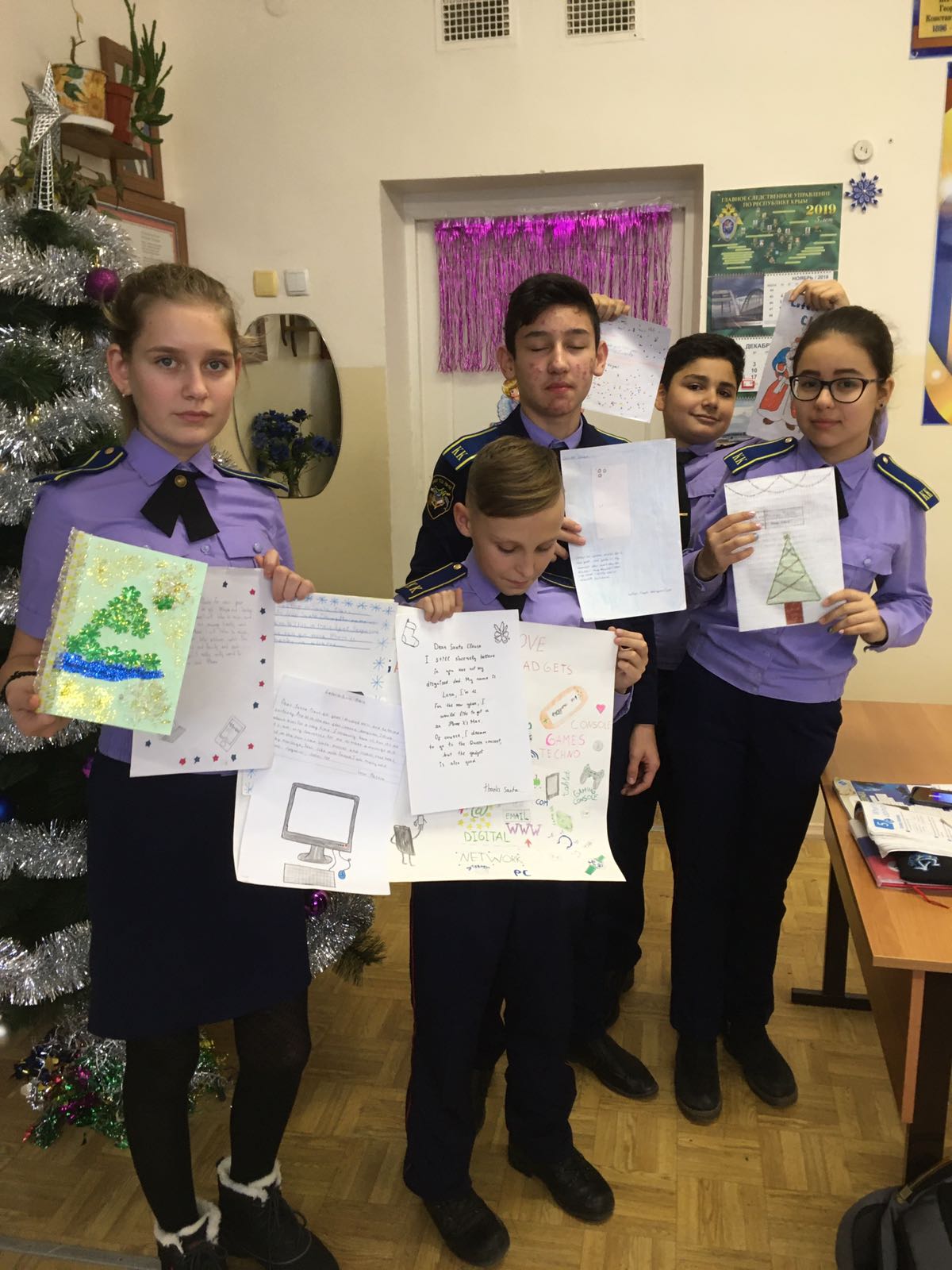 Учитель Троценко Ольга Владимировна
Конкурс плакатов по теме «Медицина»11-е классы
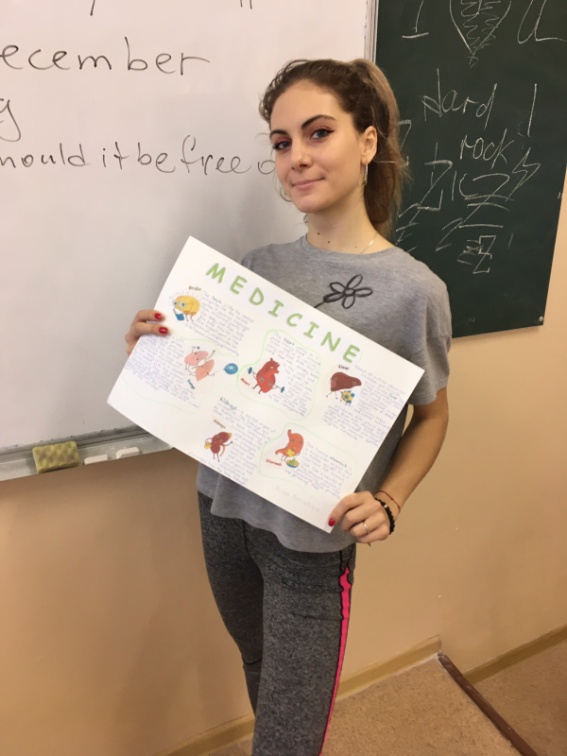 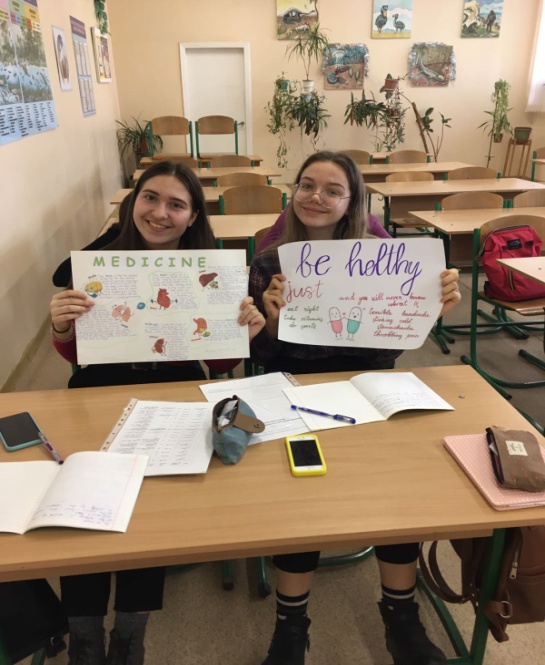 Образовательный квест « Олимпиада 2219»   (8-А и 10-Б классы)
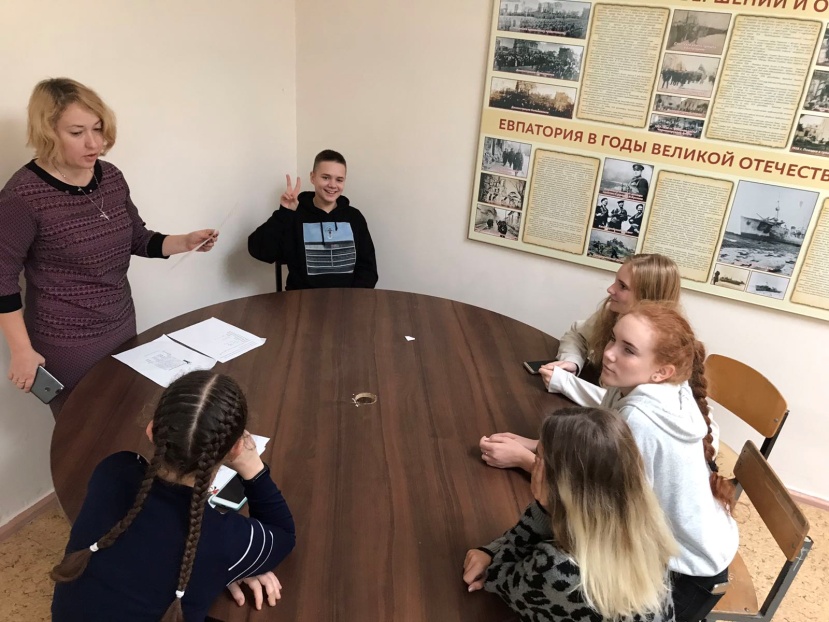 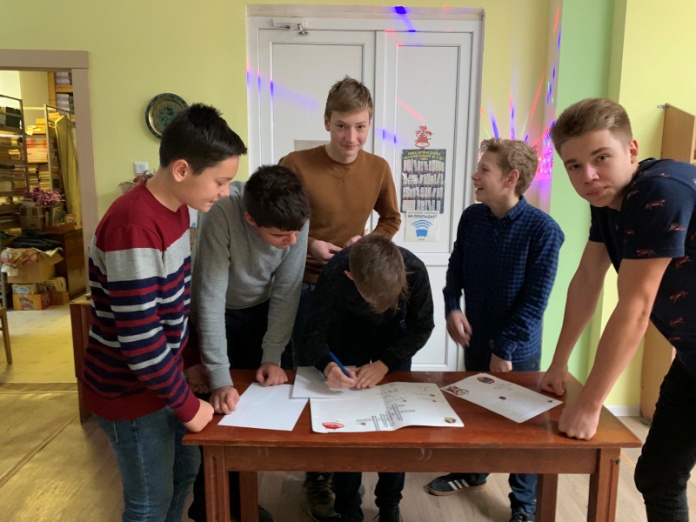 Учитель Сёмкина 
Виктория Анатольевна
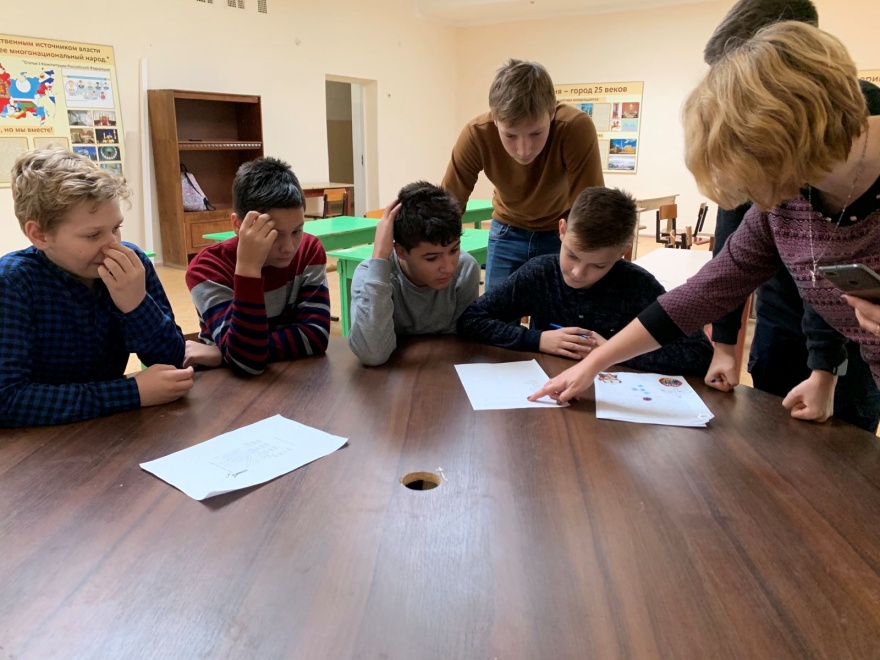 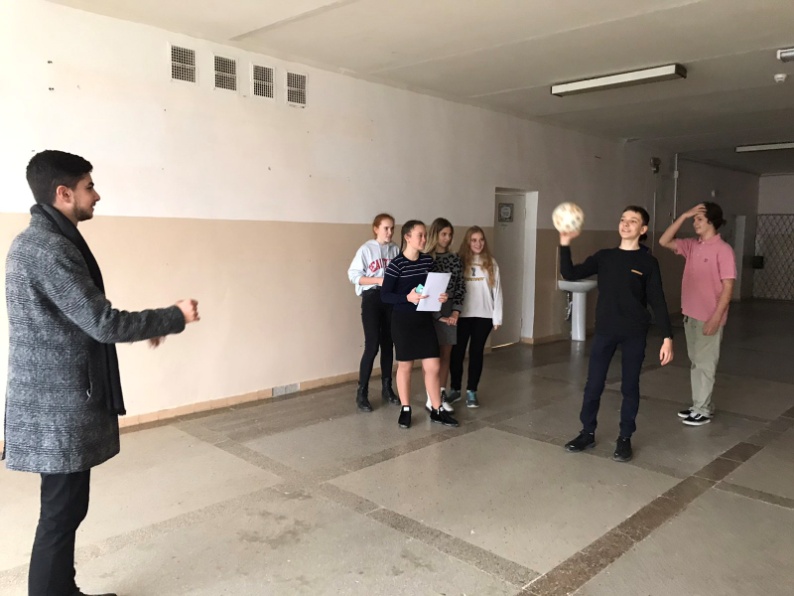 Конкурс чтецов и стенгазет «Рождество в Великобритании»( 5-е классы)Учитель Беленькая Леся Владимировна
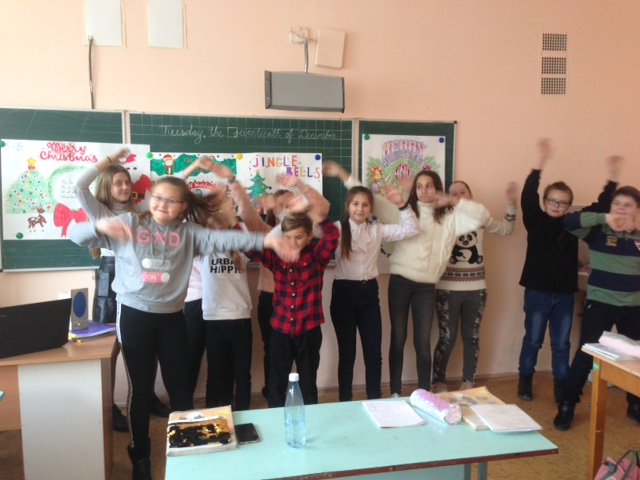 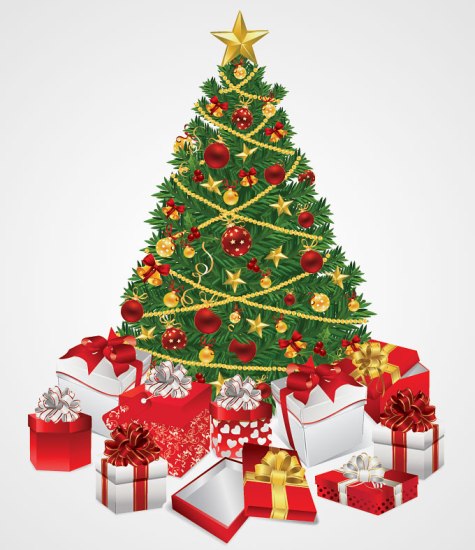 Merry Christmas!
Happy New Year!
I wish you a Merry Christmas 
and Happy New Year!
May your Christmas be wonderful!
Best wishes! Happy New Year!
Have a happy and successful New Year!
Have a magical New Year!
May all your dreams will be true! 
Happy New Year!
I wish you happiness!